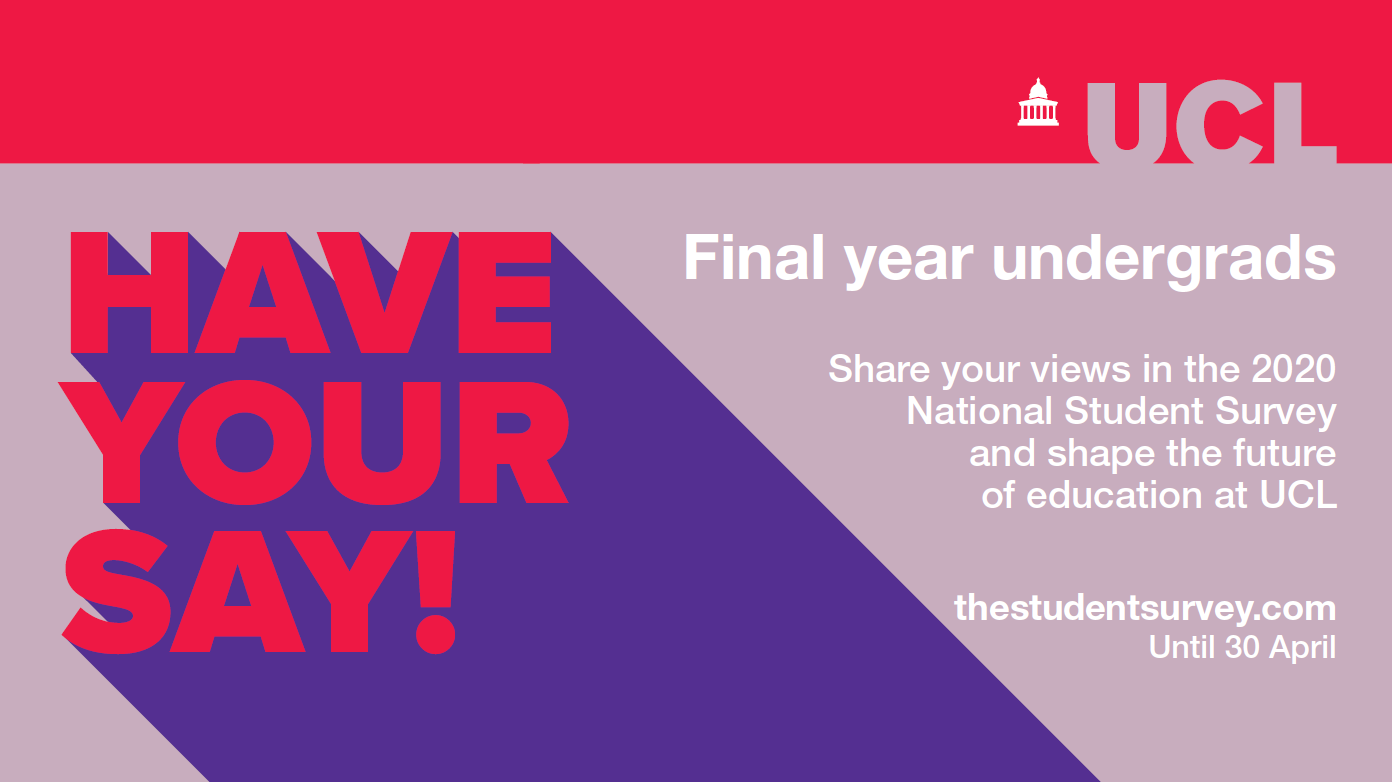 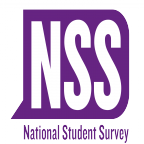 National Student Survey 2020
All UK final year undergraduates, since 2010
Survey open 6 January to 30 April
27 questions, takes around 10 minutes
All responses and comments are anonymous
Results are published in late July
	www.thestudentsurvey.com
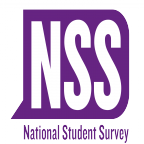 The survey
Teaching on the course
Learning opportunities
Assessment and feedback
Academic support
Organisation and management
Learning resources (library, IT)
Learning community
Student voice
Overall satisfaction
Open comments
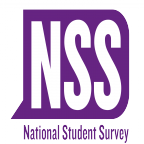 Why take the NSS?
Valuable source of feedback - helps UCL understand where changes need to be made
Helps future students decide where to study
Shapes future of education at UCL
Earn a reward for students in your department with UCL’s incentive scheme.
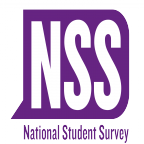 NSS Incentive Scheme
Departments with response rate over 70% get funds to spend in agreement with students. 
We’ll get £[XYX – check with NSSLO] to spend. 
Students consulted on how funds are spent, previous ideas include end of term party, new equipment, donation to student society.
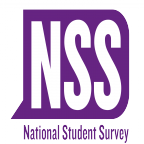 Changes made at UCL in response to student feedback
Three new lecture theatres in Torrington Place, plus seven new seminar rooms; 
50% of classes in eligible spaces now filmed via LectureCast and hosted online;
1,000 new study spaces available  in the Student Centre;
UCL’s Psychological and Counselling Services have hired more term-time counsellors;
540 more computers across campus, plus 60 more loan laptops.
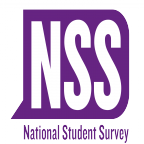 More information
Explore your department’s survey results for last year
Find out more on how student feedback has shaped UCL
	ucl.ac.uk/you-shape-UCL
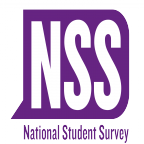 Department of [XYX] NSS results 2019
Improvements were seen in …
Open comment themes were…
x% of students responded 
x% were satisfied with the overall experience of their course
x% were satisfied with teaching
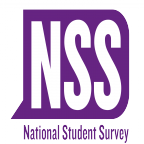 Departmental changes from NSS results
You told us [xyx] in the NSS
We have changed [xyx]…